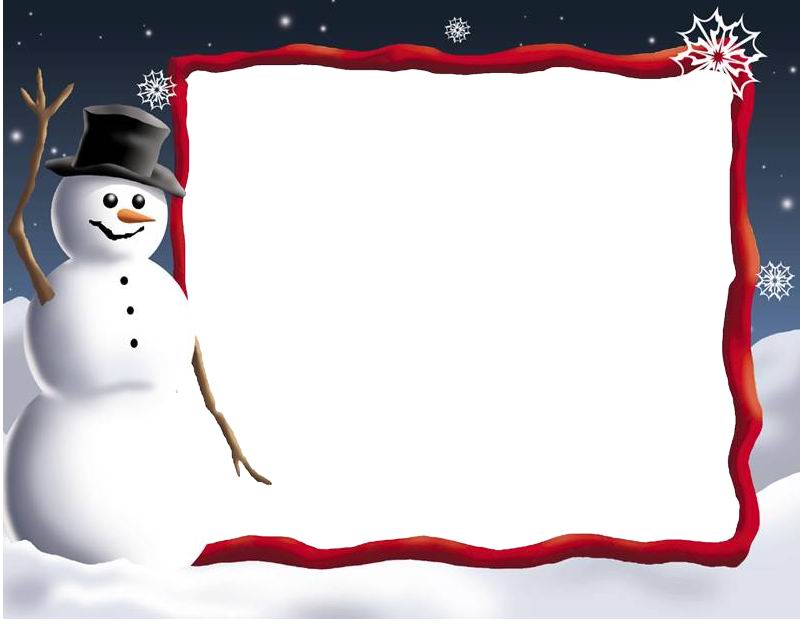 Kể truyện
Kể truyện đã nghe, đã đọc
Đề bài: Hãy kể một câu chuyện mà em đã được nghe, được đọc về những ước mơ đẹp hoặc những ước mơ viễn vông, phi lí.
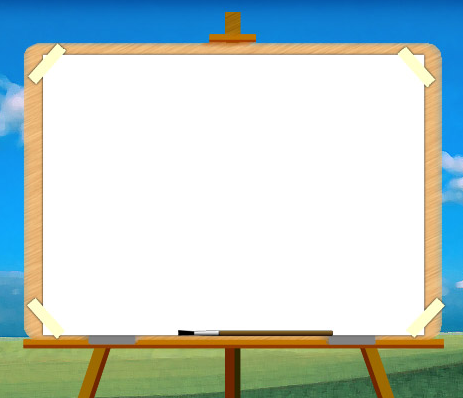 Kể truyện
Kể truyện đã nghe đã đọc
a. Những ước mơ đẹp.
- Ước mơ về cuộc sống no đủ, hạnh phúc (như ước mơ của em bé trong chuyện Co bé bán diêm của An-đéc-xen hay của chú bé Rê-mi trong chuyện Không gia đình của Ma-lo,…)
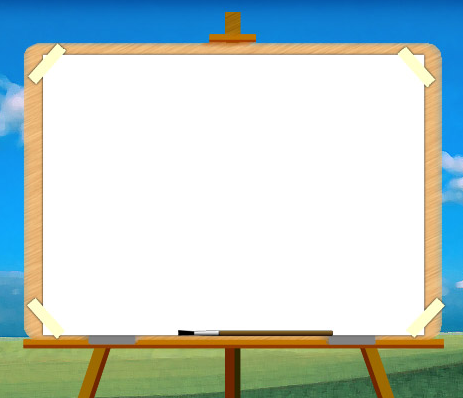 Kể truyện
Kể truyện đã nghe đã đọc
a. Những ước mơ đẹp.
- Ước mơ chinh phục thiên nhiên (như ước mơ của các bạn nhỏ trong vở kịch Ở Vương quốc Tương Lai cảu Mát-téc-lích).
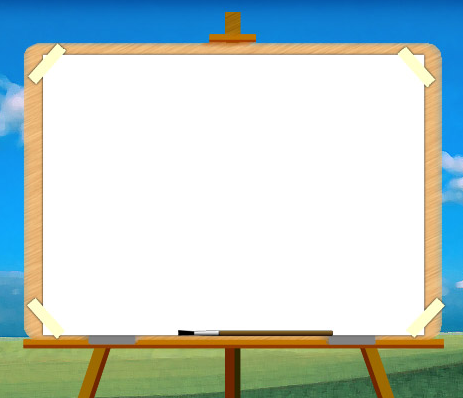 Kể truyện
Kể truyện đã nghe đã đọc
b. Những ước viễn vông, phi lí.
Ước mơ của chàng Rít trong chuyện Ba điều ước (Tiếng việt 3, tập 1).
 Ước mơ phi lí thể hiện lòng tham không đáy của người vợ ông lão đánh cá trong chuyện ông lão đánh cá và con cá vàng của Pu -skin
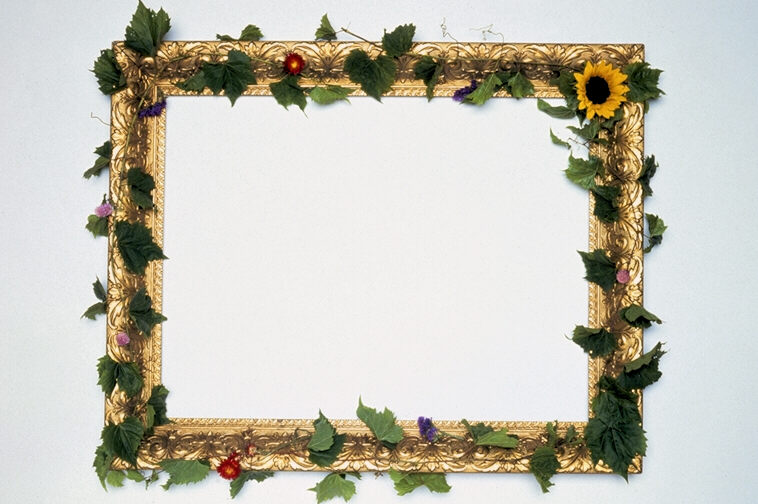 Kể chuyện
Kể truyện đã nghe, đã đọc
I. Tiêu chí để kể truyện hay:
+ Nội dung câu chuyện đúng chủ đề: 4 điểm.
  + Câu chuyện ngoài sgk: 1 điểm.
  + Kể hay, hấp dẫn: 3 điểm.
  + Nêu đúng ý nghĩa: 1 điểm.
  + Trả lời câu hỏi của bạn:1 điểm.